e/gamma report
Ricardo Gonçalo for the e/γ slice
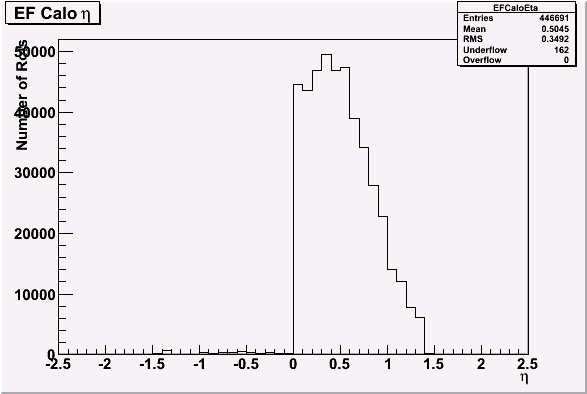 Single beam
Danilo Ferreira
Run 87764
Single-beam
HLT run offline

EDM seems ok from HLT running offline 
Except for ID-related objects 
Chains don’t get there?

A lot more clusters with eta < 0 for EFCalo than for T2Calo

EF energy completely off
Wrong LAr gain factor?
Last minute: 
This may be caused by wrong timing and missing conditions for parts of Lar
Some of it solved since then, but offline need one preliminary iteration to synchronise digits
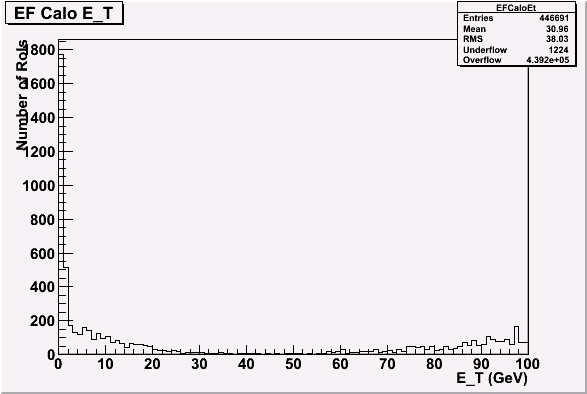 Ricardo Gonçalo
Trigger Operations - 18/9/2008
2
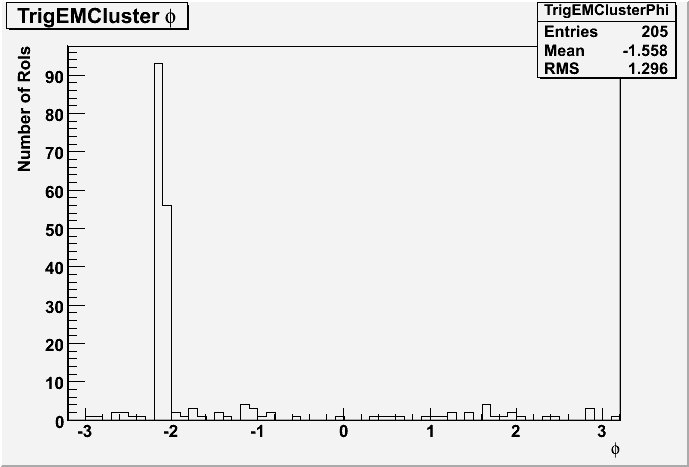 Eta and phi 
Spikes at L2
eta≈-1.3; phi≈-2.1
Very odd EF eta distribution
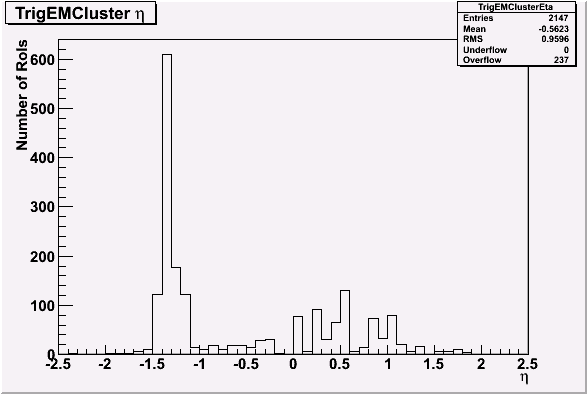 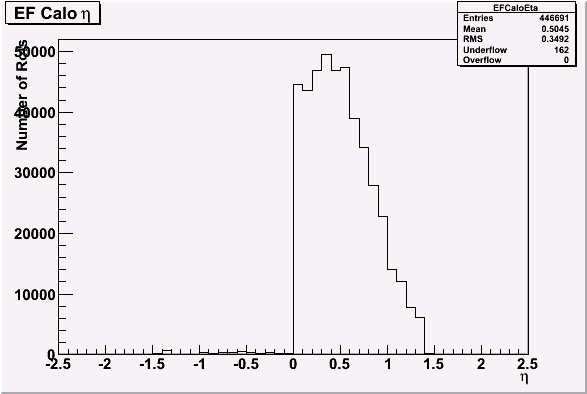 Ricardo Gonçalo
Trigger Operations - 18/9/2008
3
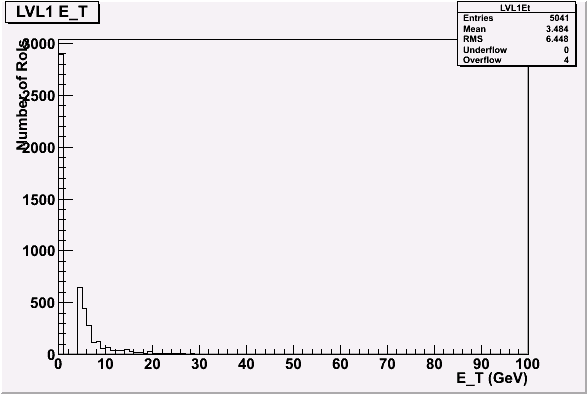 Calorimeter ET per RoI
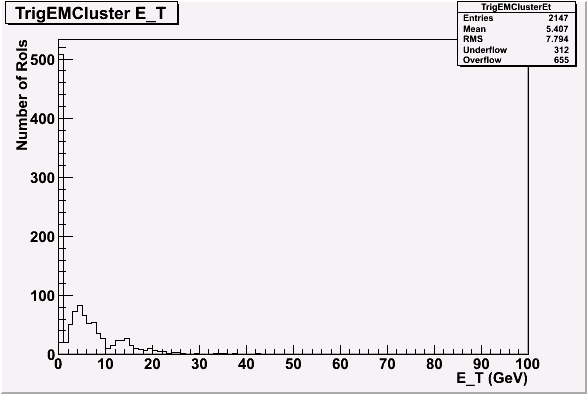 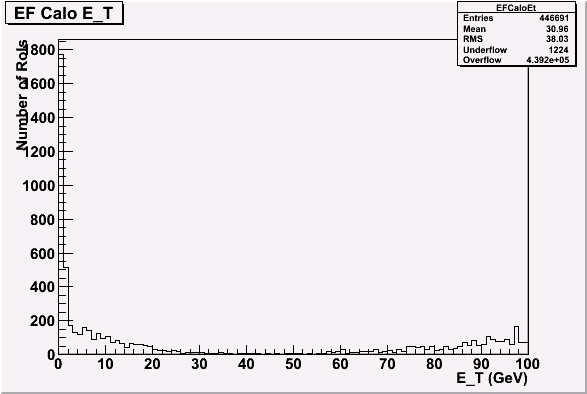 Ricardo Gonçalo
Trigger Operations - 18/9/2008
4
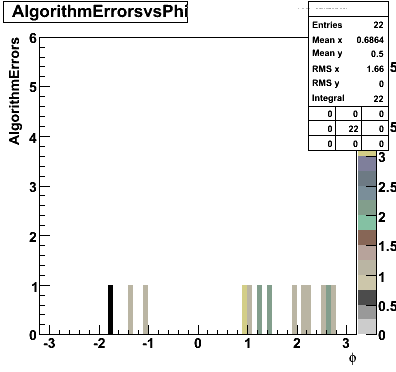 HLT running algorithms online!
Ricardo Gonçalo
Run 89293
SingleBeam_v1 HLT menu running online on cosmics
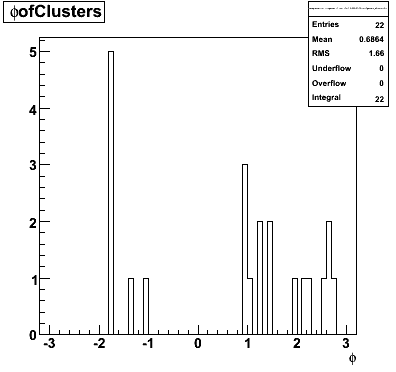 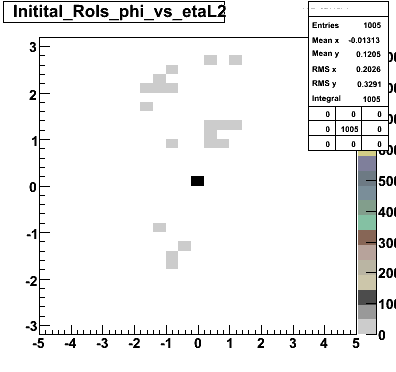 Ricardo Gonçalo
Trigger Operations - 18/9/2008
5
EDM
File:/data2/jgoncalo/SingleBeam/Cosmics/data08_cosmag.00089293.physics_L1Calo.recon.ESD.o4_f58._lb0001._sfo01._0001.1
Size:    57901.312 kb
Nbr Events: 125

================================================================================
     Mem Size       Disk Size        Size/Evt      MissZip/Mem  items  (X) Container Name (X=Tree|Branch)
================================================================================
    3264.682 kb      951.958 kb        7.616 kb        0.024      125  (T) DataHeader
--------------------------------------------------------------------------------
 114.586 kb        0.371 kb        0.003 kb        0.975      125  (B) TrigEMClusterContainer_tlp1_HLT
 114.688 kb        0.371 kb        0.003 kb        0.975      125  (B) TrigEMClusterContainer_tlp1_HLT_TrigT2CaloCosmic
 540.546 kb        0.371 kb        0.003 kb        0.995      125  (B) Rec::TrackParticleContainer_tlp1_HLT_InDetTrigParticleCreation_Electron_EFID
 540.546 kb        0.371 kb        0.003 kb        0.995      125  (B) Rec::TrackParticleContainer_tlp1_HLT_InDetTrigParticleCreation_FullScan_EFID
 540.534 kb        0.371 kb        0.003 kb        0.995      125  (B) Rec::TrackParticleContainer_tlp1_HLT_InDetTrigParticleCreation_Photon_EFID
 113.887 kb        0.373 kb        0.003 kb        0.975      125  (B) TrigElectronContainer_tlp2_HLT_L2IDCaloFex
 172.136 kb        0.378 kb        0.003 kb        0.983      125  (B) TrigInDetTrackCollection_tlp1_HLT_TrigIDSCAN_eGamma
 172.166 kb        0.378 kb        0.003 kb        0.983      125  (B) TrigInDetTrackCollection_tlp1_HLT_TrigIDSCAN_eGamma_Brem
Containers seem to be there
But lots of work still needed to check things!
Ricardo Gonçalo
Trigger Operations - 18/9/2008
6
Other issues
Problems trying to run on ESDs from run 89293 (used ATLAS-GEO-03-00-00)
Couldn’t find trigger configuration in ESD file
IOVDbSvc errors
Stefan Ask sees same problem (in up-to-date code)

Current chains:
“normal” e5 chains starting from EM3; separate chains for IDScan, SiTrack, FwdBckdTracking, TRTxK
Calibration chain: g10
New chains starting from MBTS+BPTX: g0_mbts_a/c

ABORT_CHAIN: 
Throws events to DEBUG stream (exclusive! Events lost from “physics”)
T2CaloEgamma now returns HLT::ErrorCode(CONTINUE, USERDEFS_2) 
To avoid debug stream; but creates warnings! (NOTE: trigger shifter should see warnings)
Other  ABORT_CHAIN still exist in chains
Would be useful to have list of files with event ranges in interesting runs page
Ricardo Gonçalo
Trigger Operations - 18/9/2008
7
Conclusions
LOTS of work is needed!!


People in e/gamma on-call shifts
Denis Damazio
Danilo Ferreira de Lima
Ricardo Goncalo
Phillip Urquijo
Andrew Hamilton
Monika Wielers
Ricardo Gonçalo
Trigger Operations - 18/9/2008
8